简约灯泡总结汇报通用
All the graphic lines of the template and its corresponding material can be freely edited, changed and replaced.
汇报人：xiazaii
部门：XXX
CONTENTS
01
02
03
04
更多精彩作品请在稻壳儿搜索：野百合
在此处添加标题
在此处添加标题
在此处添加标题
在此处添加标题
01
PART ONE
在此处添加标题
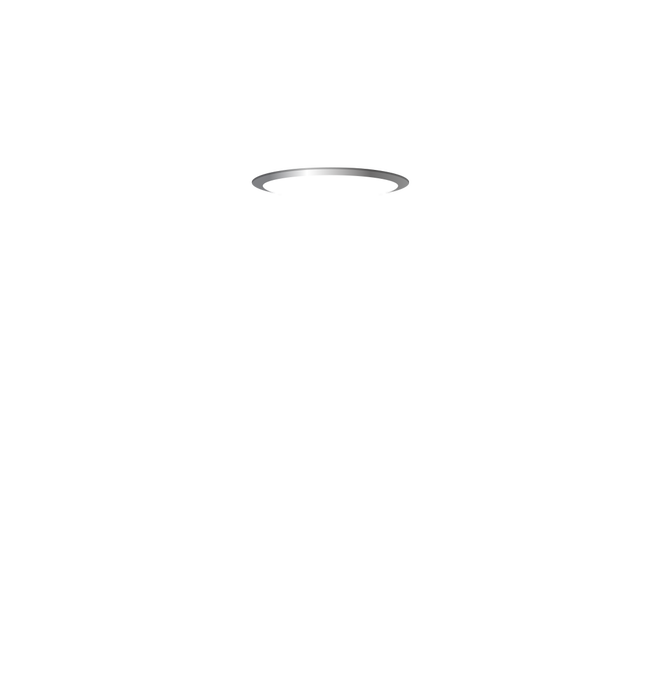 在此处添加标题
单击编辑标题
单击编辑标题
Click here to edit the content of the text you want, and wish you a smooth demonstration.
Click here to edit the content of the text you want, and wish you a smooth demonstration.
单击编辑标题
单击编辑标题
Click here to edit the content of the text you want, and wish you a smooth demonstration.
Click here to edit the content of the text you want, and wish you a smooth demonstration.
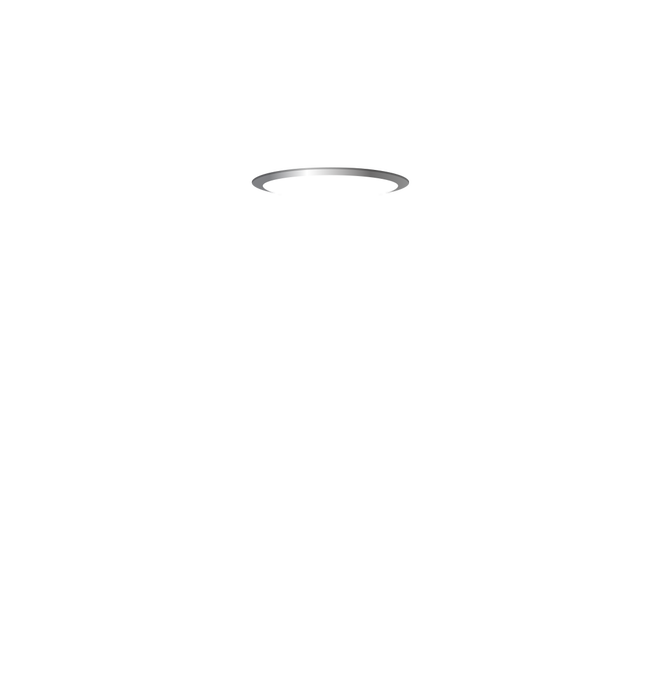 在此处添加标题
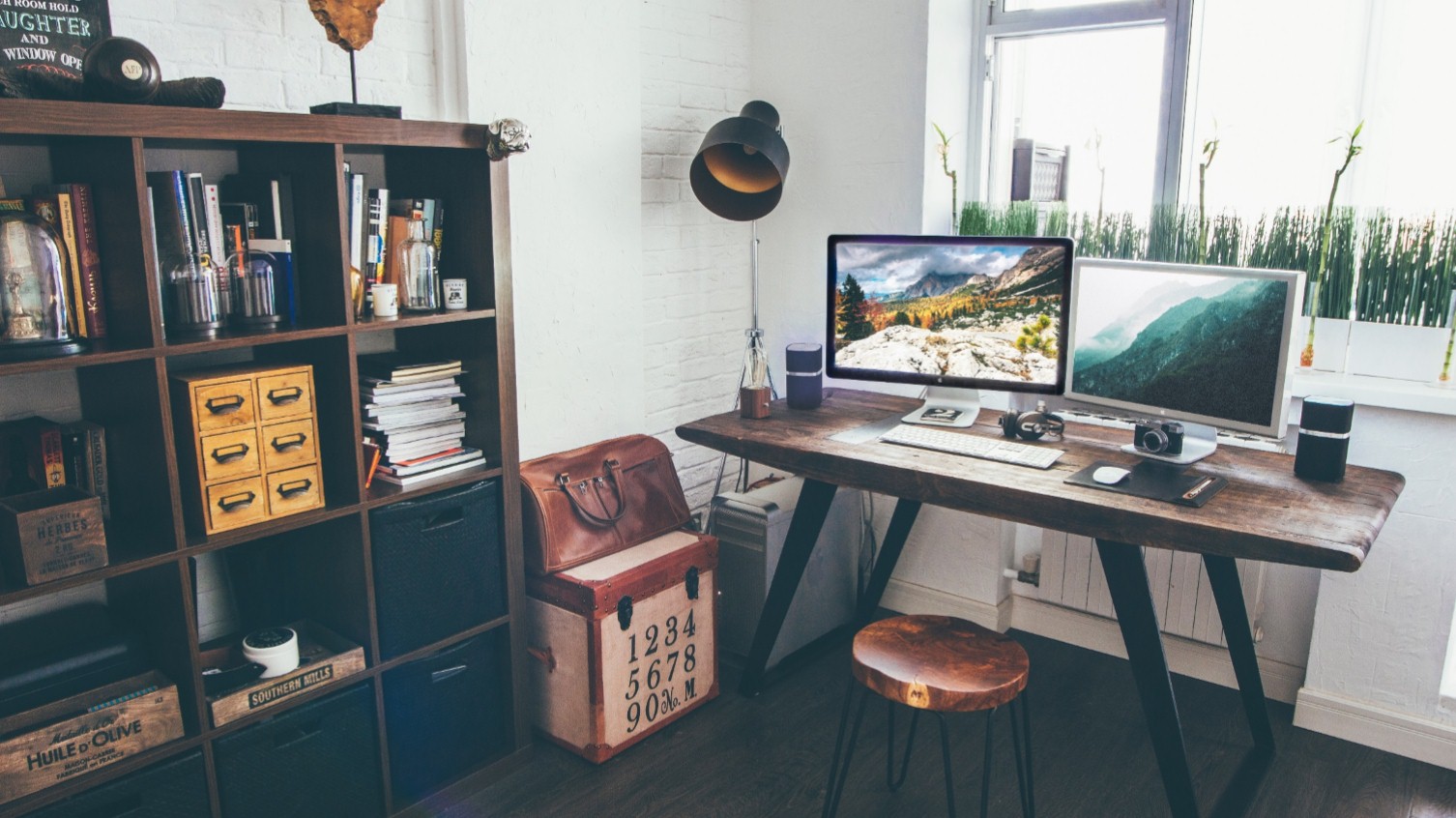 在此处添加标题
In addition the content you want to recommend the use of Microsoft YaHei font. All the material and text box of this template can be edited and changed.
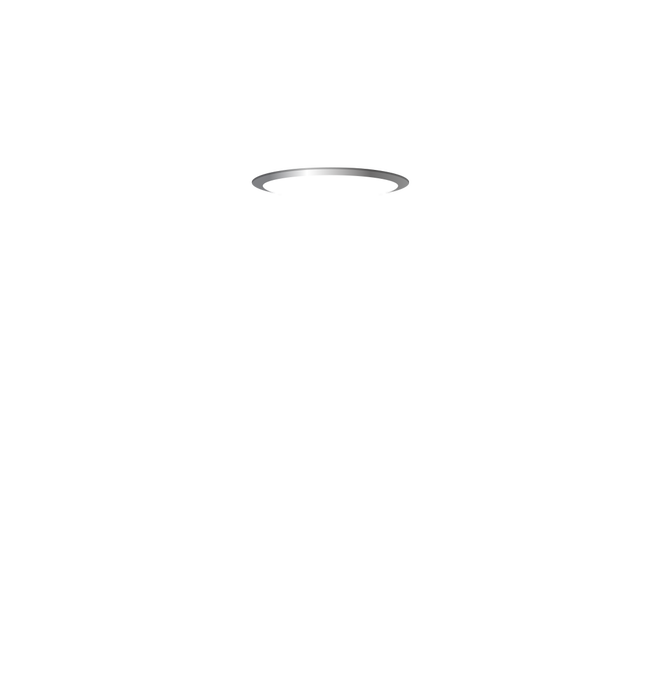 在此处添加标题
在此添加标题
在此添加标题
All the graphic lines of the template and its corresponding material can be freely edited, changed and replaced.
All the graphic lines of the template and its corresponding material can be freely edited, changed and replaced.
在此添加标题
在此添加标题
All the graphic lines of the template and its corresponding material can be freely edited, changed and replaced.
All the graphic lines of the template and its corresponding material can be freely edited, changed and replaced.
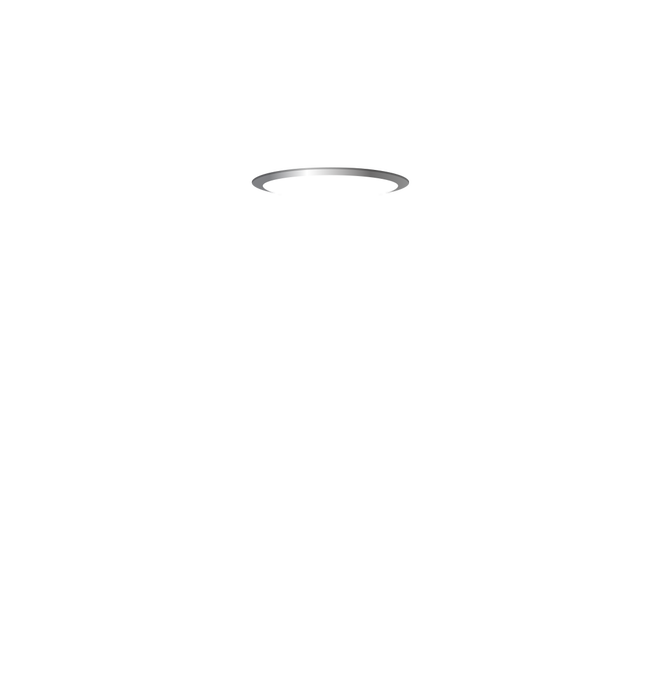 在此处添加标题
单击编辑标题
2019
添加标题
In addition the content you want to recommend the use of Microsoft YaHei font. All the material and text box of this template can be edited and changed.
According to your need to draw the text box size.
2018
添加标题
According to your need to draw the text box size.
2017
添加标题
According to your need to draw the text box size.
02
PART TWO
在此处添加标题
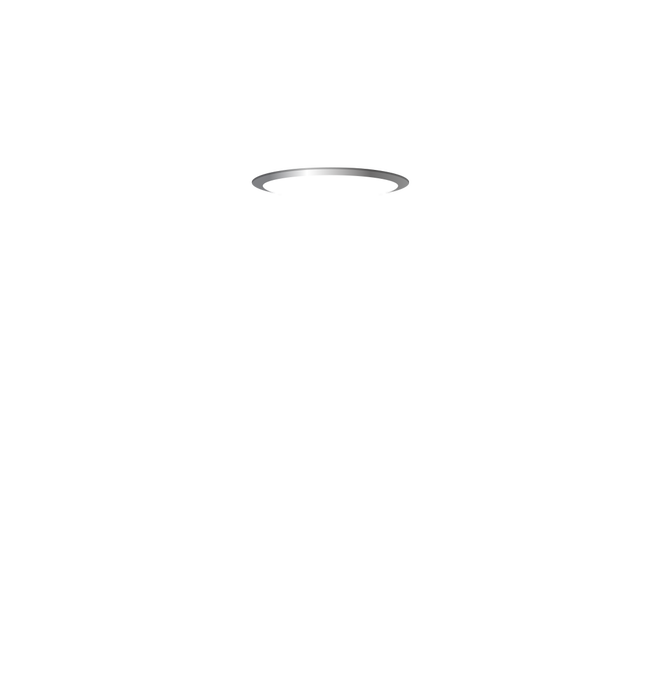 在此处添加标题
添加标题
添加标题
Click here to edit the content of the text you want, and wish you a smooth demonstration.
Click here to edit the content of the text you want, and wish you a smooth demonstration.
2014
2016
2017
2018
2015
添加标题
添加标题
添加标题
Click here to edit the content of the text you want, and wish you a smooth demonstration.
Click here to edit the content of the text you want, and wish you a smooth demonstration.
Click here to edit the content of the text you want, and wish you a smooth demonstration.
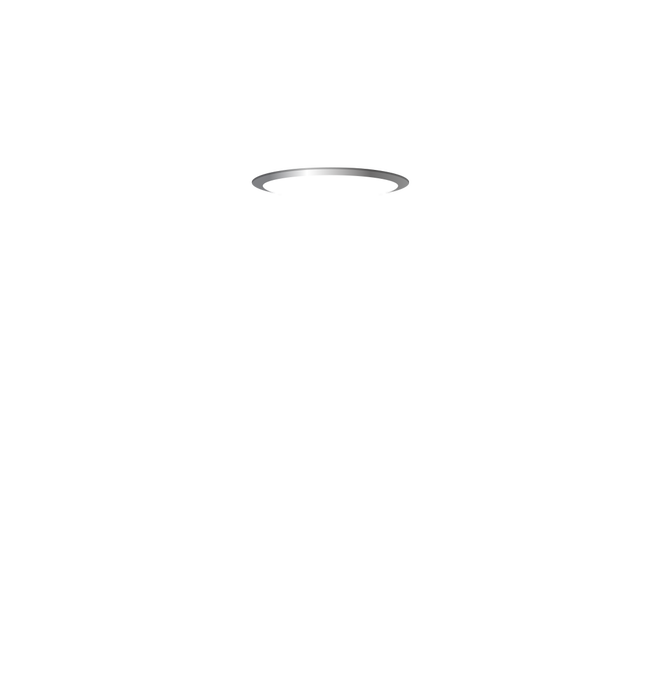 在此处添加标题
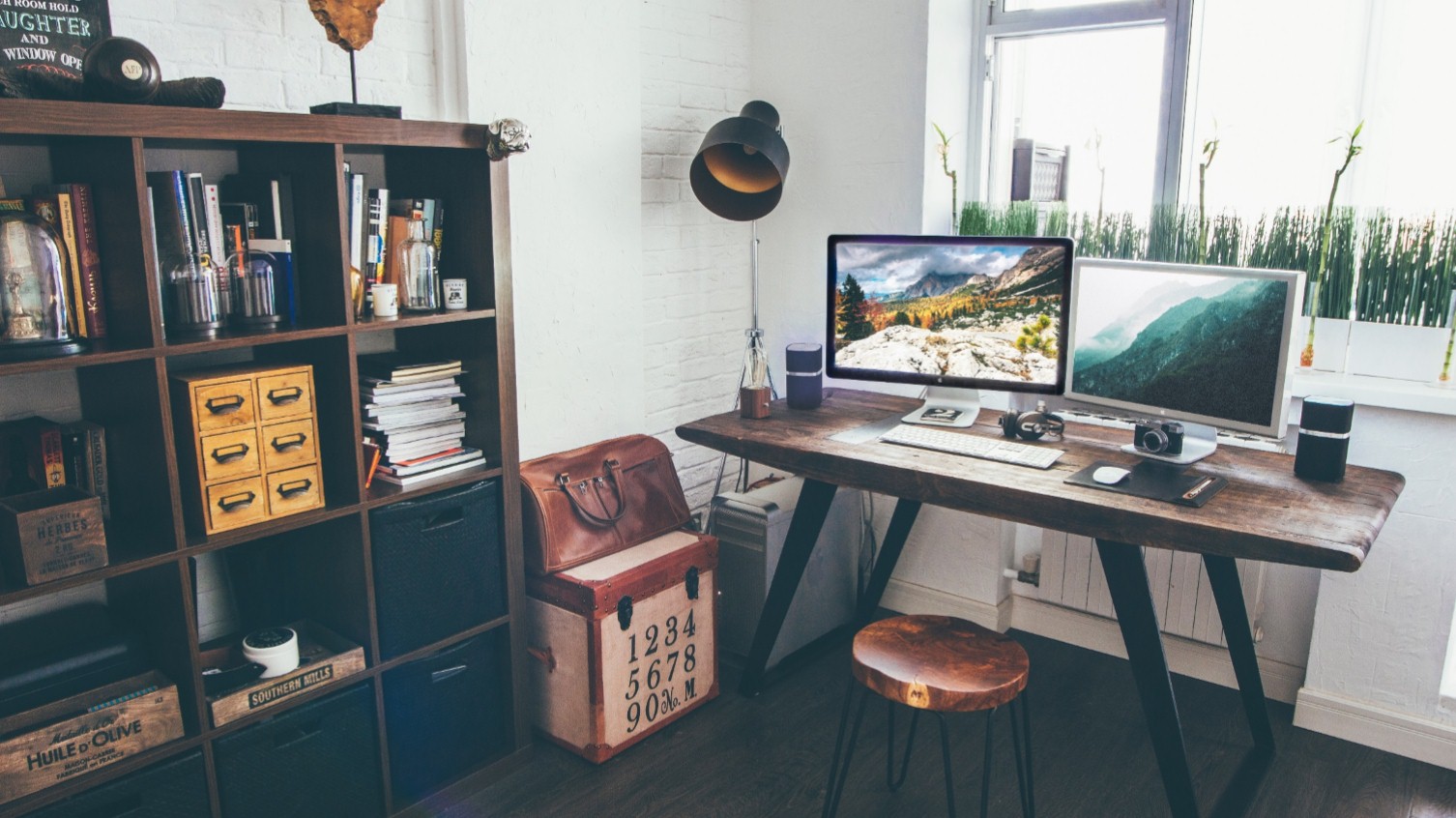 In addition the content you want to recommend the use of Microsoft YaHei font. All the material and text box of this template can be edited and changed.
In addition the content you want to recommend the use of Microsoft YaHei font. All the material and text box of this template can be edited and changed.
In addition the content you want to recommend the use of Microsoft YaHei font. All the material and text box of this template can be edited and changed.
在此处添加标题
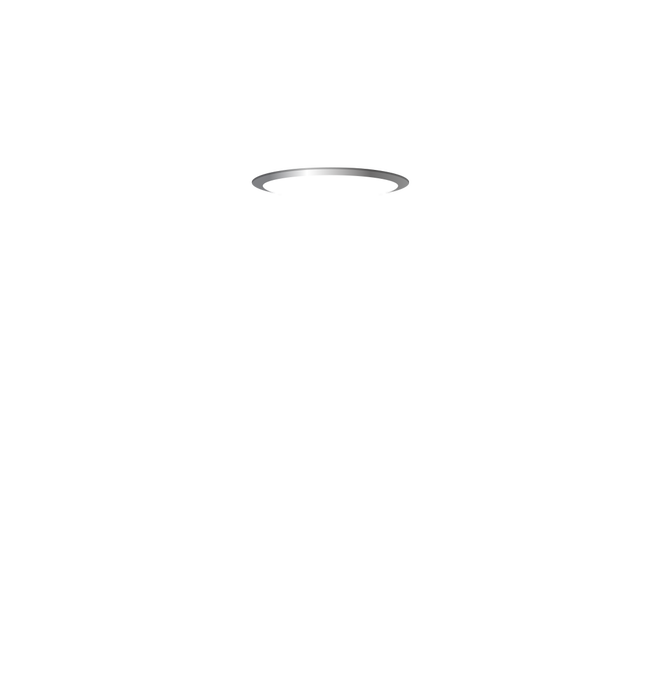 在此处添加标题
您的标题
您的标题
Click here to edit the content of the text you want, and wish you a smooth demonstration.
Click here to edit the content of the text you want, and wish you a smooth demonstration.
核心
点
您的标题
您的标题
Click here to edit the content of the text you want, and wish you a smooth demonstration.
Click here to edit the content of the text you want, and wish you a smooth demonstration.
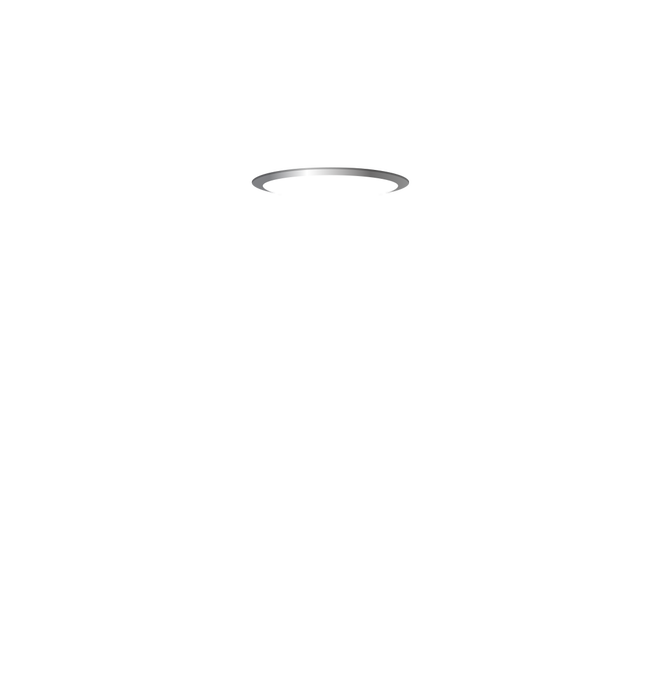 在此处添加标题
野百合演示
Click here to edit your content, it is recommended that you use the Microsoft YaHei font in the show, all the templates and the corresponding graphic lines are free to edit and change the color of the material, replacement. Please read the instructions and more work at the end of the manual template.
03
PART THREE
在此处添加标题
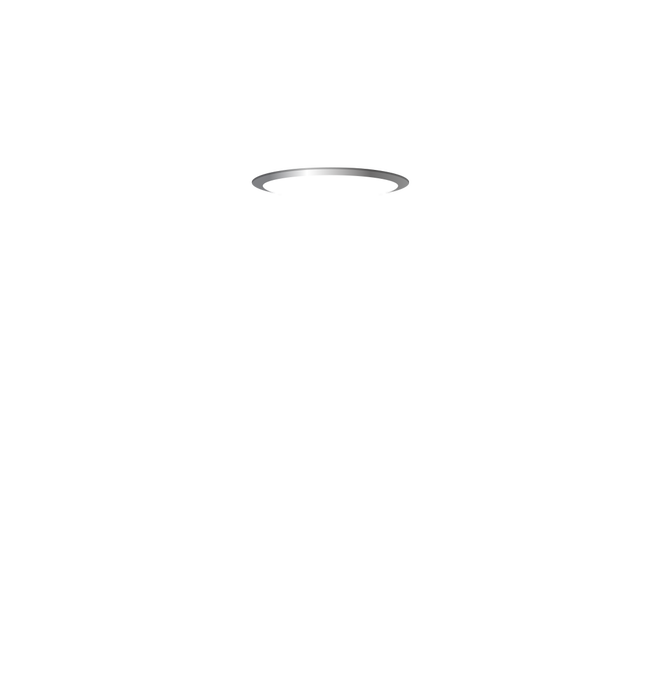 在此处添加标题
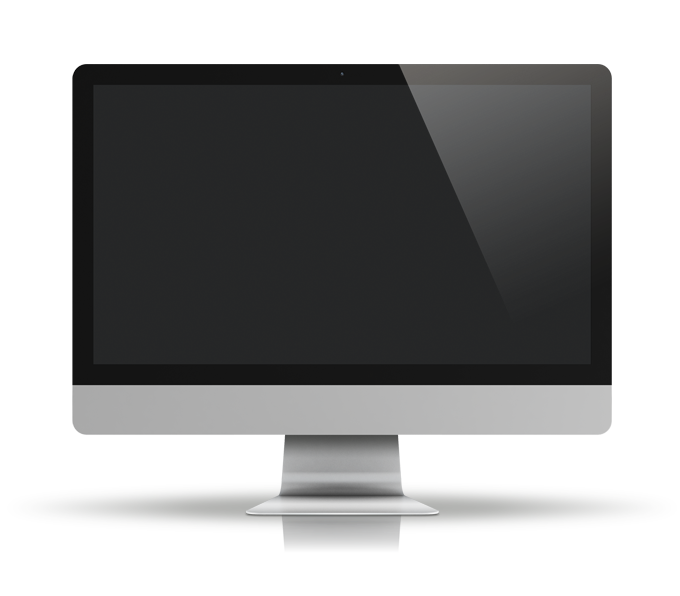 野百合演示
Click here to edit your content, it is recommended that you use the Microsoft YaHei font in the show, all the templates and the corresponding graphic lines are free to edit and change the color of the material, replacement. Please read the instructions and more work at the end of the manual template.
您的标题
您的标题
Click here to edit the content of the text you want, and wish you a smooth demonstration.
Click here to edit the content of the text you want, and wish you a smooth demonstration.
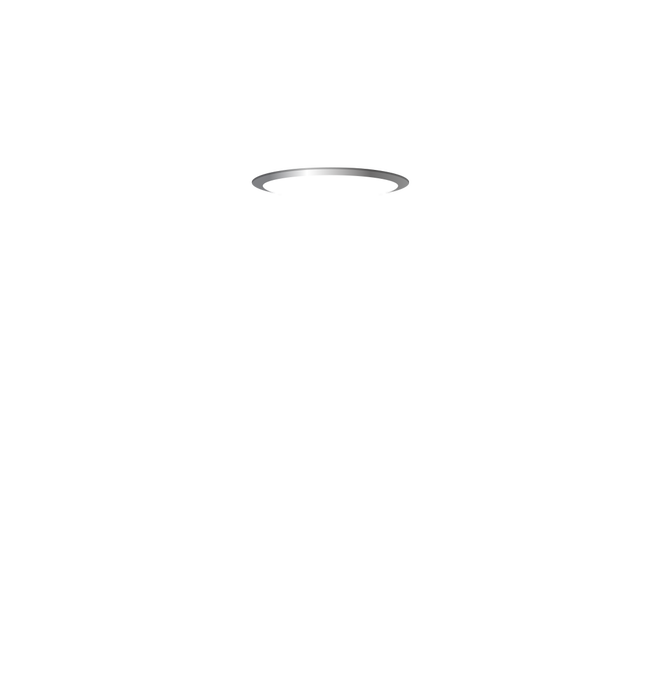 在此处添加标题
您的标题
Click here to edit the content of the text you want, and wish you a smooth demonstration.
您的标题
Click here to edit the content of the text you want, and wish you a smooth demonstration.
您的标题
您的标题
Click here to edit the content of the text you want, and wish you a smooth demonstration.
Click here to edit the content of the text you want, and wish you a smooth demonstration.
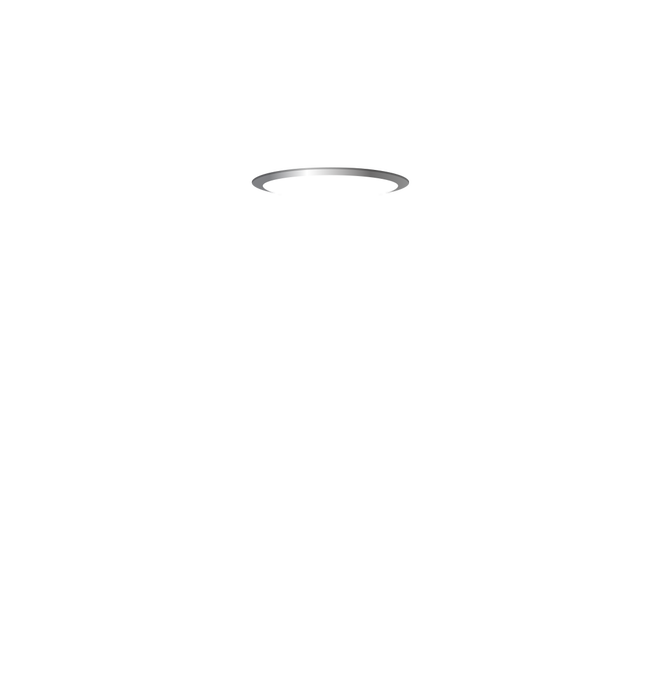 在此处添加标题
01
Click here to edit the content of the text you want, and wish you a smooth demonstration.
02
“
According to your need to draw the text box size.Please read the instructions and more work at the end of the manual template.
Click here to edit the content of the text you want, and wish you a smooth demonstration.
03
Click here to edit the content of the text you want, and wish you a smooth demonstration.
Click here to edit the content.
04
Click here to edit the content of the text you want, and wish you a smooth demonstration.
Click here to edit the content of the text you want, and wish you a smooth demonstration.
04
PART FOUR
在此处添加标题
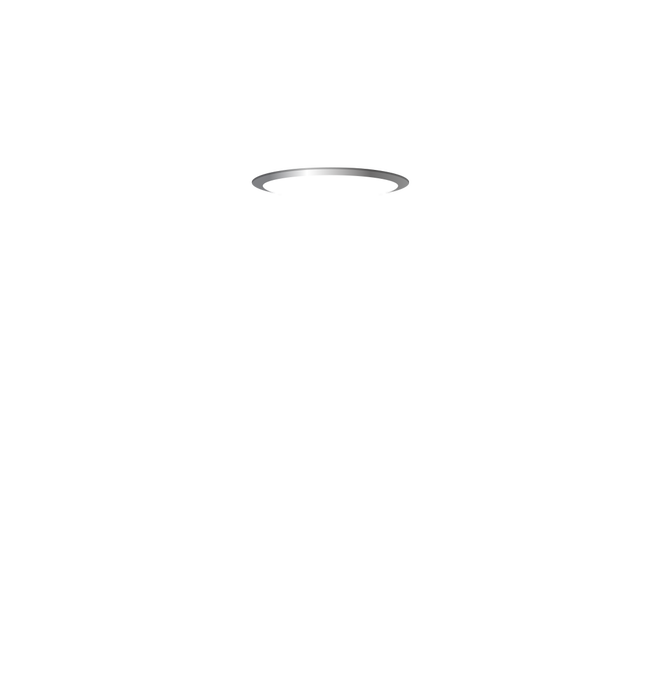 在此处添加标题
关键词
Click here to edit the content.
01
关键词
关键词
Click here to edit the content.
Click here to edit the content.
06
02
关键词
关键词
05
03
Click here to edit the content.
Click here to edit the content.
04
关键词
Click here to edit the content.
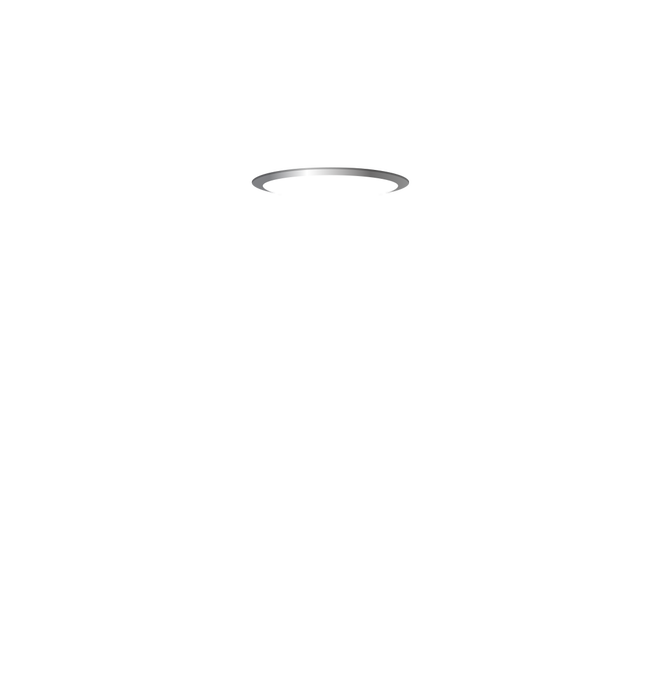 在此处添加标题
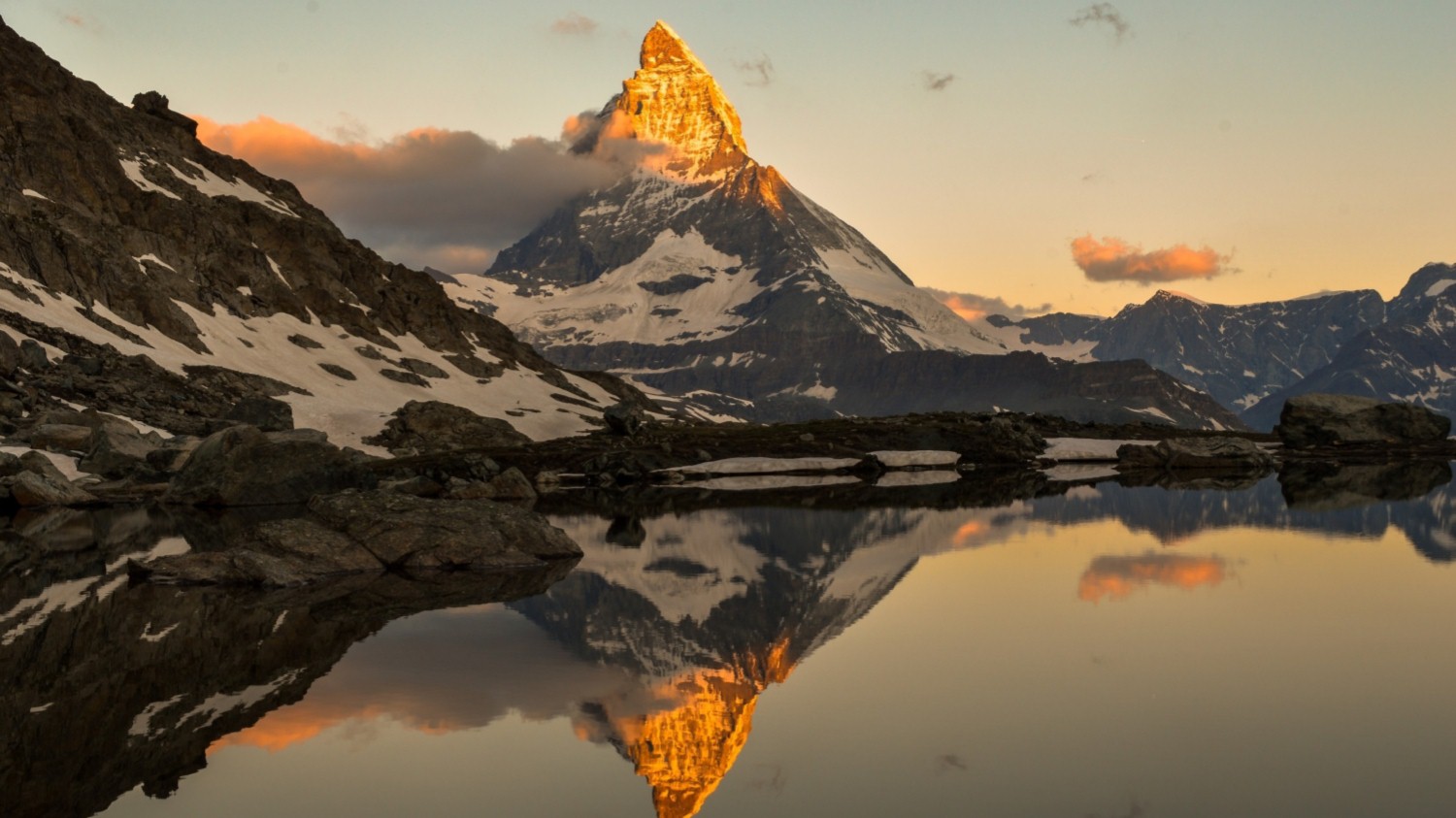 ADD YOUR TITLE HERE
Click here to edit your content, it is recommended that you use the Microsoft YaHei font in the show, all the templates and the corresponding graphic lines are free to edit and change the color of the material, replacement. Please read the instructions and more work at the end of the manual template.
感谢您的莅临指导
Thank you for your listening.
指导老师：XXX
答辩人：xiazaii